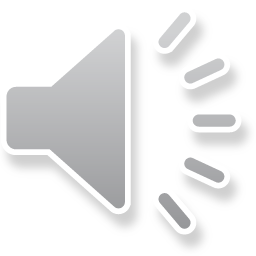 Towing and recovery incentive program t.r.i.p.
Awareness Training for TRIP Stakeholders
Narrated by Scott Kapton, Parsons.     TRIP Project Manager
February 2023
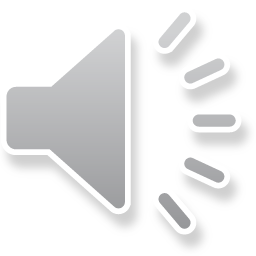 [Speaker Notes: Welcome to the VDOT Towing and Recovery Incentive Program awareness training]
Introduction
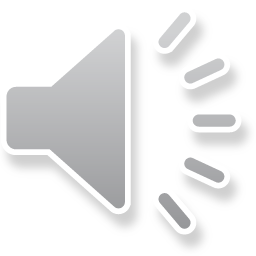 Virginia Department of Transportation
What is T.R.I.P?
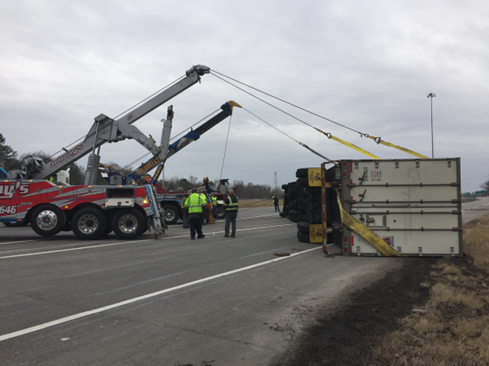 TRIP is a quick clearance incentive program to pay heavy-duty recovery companies a monetary bonus for clearing Commercial Vehicle Crashes within 90 mins. 

	TRIP’s key objective is to STANDARDIZE the towing response and facilitate the safe and quick clearance of commercial vehicle crashes on the Interstate system
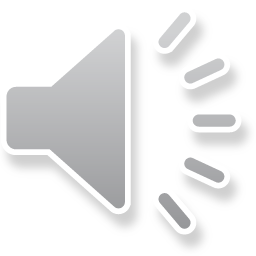 Virginia Department of Transportation
Program Benefits
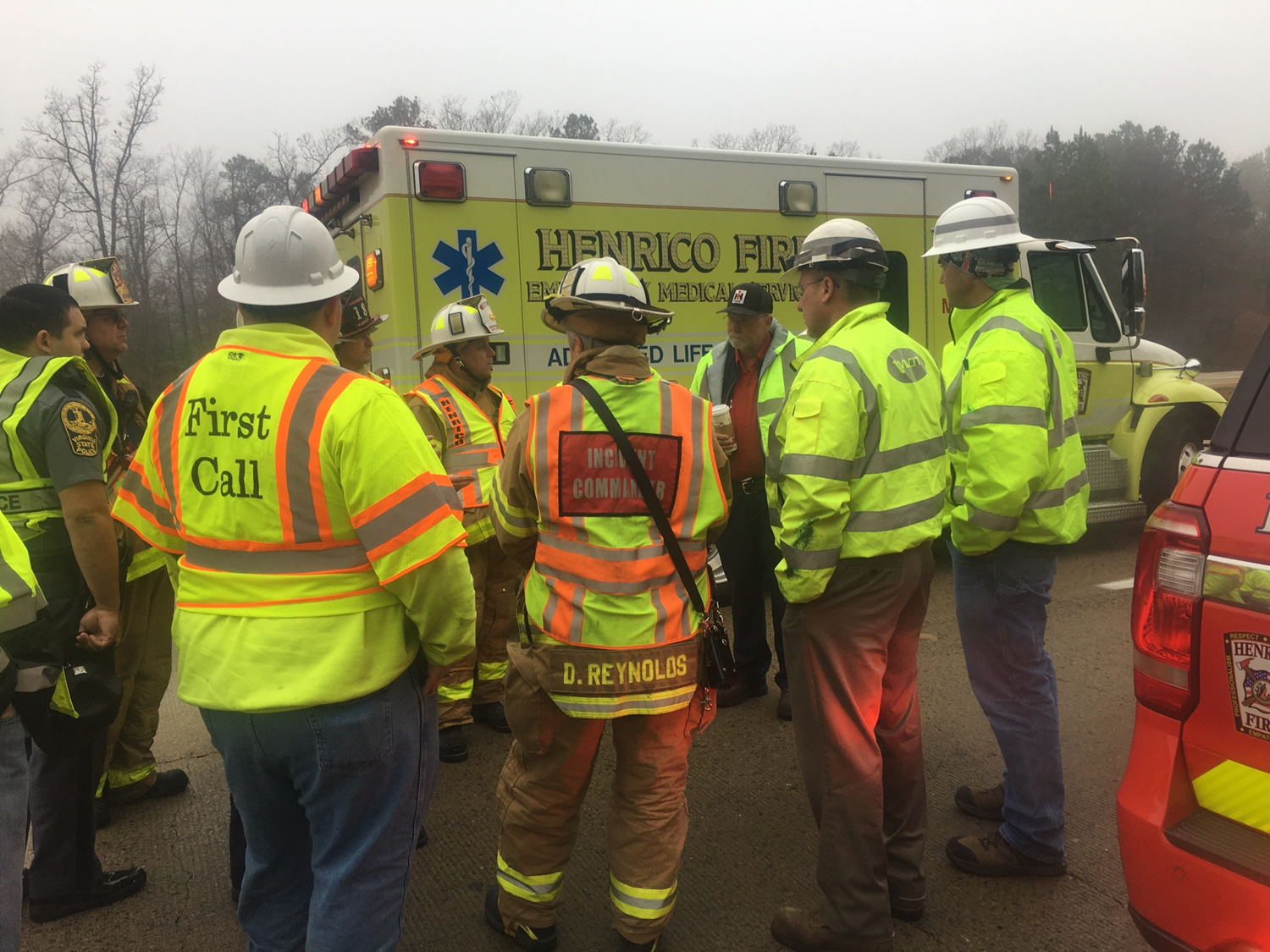 TRIP benefits emergency responders by facilitating the safe, quick clearance of large commercial vehicle incidents, resulting in a reduction of responder exposure

	The benefits for the traveling motorists will be interstate reliability, increased safety, saved time, saved costs from reduced congestion and most notably,  a potential reduction in secondary incidents.  

	Towing and recovery companies will benefit on two fronts:
	Increased safety resulting from proper training and partnering with other T.I.M.  Stakeholders
	
	Monetary incentives given for overall performance, proper equipment and quick clearance of travel lanes
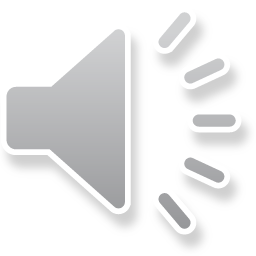 Virginia Department of Transportation
Safe, Quick Clearance
Is a Primary Focus of this program
Safety of responders is #1 priority
	Reduce the amount of time on major crash scenes
Move it?   Or work it?
Drag to a safer area if practical
Think outside of the box
May require specialized training and/or
discussion to increase awareness
Will require partnering with all responders to
facilitate
Safety of the motoring public
Keep lanes open whenever possible
Facilitate traffic flow and minimize queue 
Reduce the likelihood of secondary crashes
Primary Focus of this program
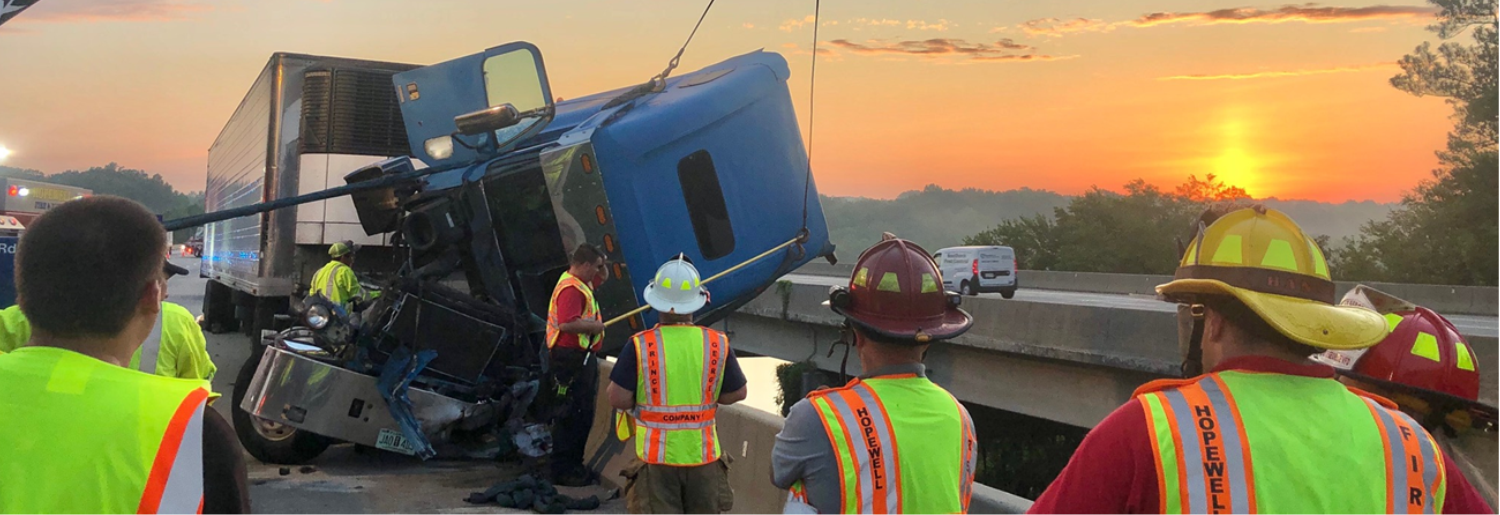 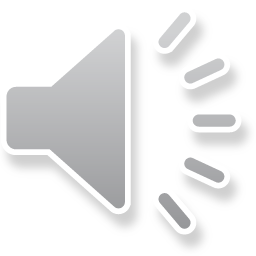 Virginia Department of Transportation
Program Overview
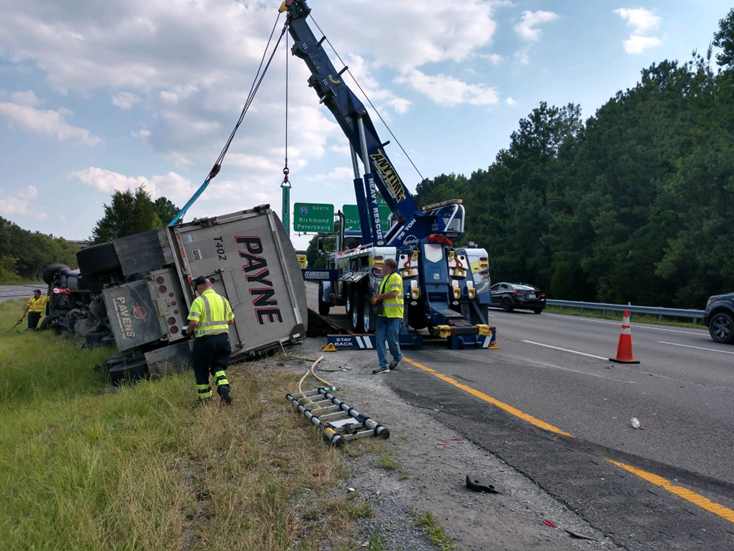 TRIP will be activated for all lane blocking or lane impacting commercial vehicle crashes by VDOT, VDOT TOC, Virginia State Police or Safety Service Patrol Operators

TRIP will also recover ALL other vehicles involved in the crash, eliminating multiple towing company response

Timekeepers: VDOT Traffic
Operations Center through
State Police or Safety Service 
Patrol
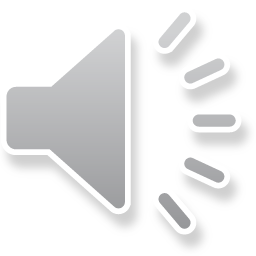 Virginia Department of Transportation
TRIP Requirements- Compliance
Response Times:
45-60 mins. (peak hrs.) for on-scene wrecker crew
60-75 mins. (off-peak hrs.) for on-scene wrecker crew

Required PPE

Lane clearance within 90 minutes

Finish recovery from safer area if practical

Must participate in the Incident Command
process
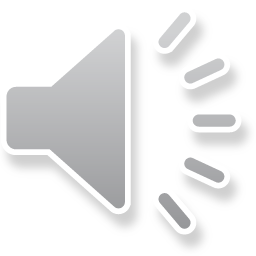 Virginia Department of Transportation
Personnel and Equipment
30-ton and one 50-ton recovery wrecker (or 35
ton Rotator) with two TRIP qualified operators

Support truck including a full set of tools, traffic
control & fluid spill mitigation capability with one
TRIP qualified supervisor

A 3-man team response to every TRIP crash

Other specialized heavy equipment (low-boys,
skid-steer, sand spreaders, etc.)

24/7 equipment availability
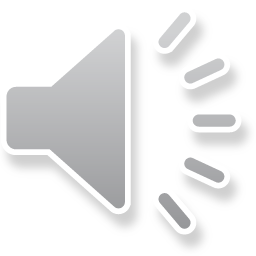 Virginia Department of Transportation
Training Requirements
Operators and Supervisors with full
certifications:

Advanced heavy recovery and highway
clearance TRIP Level 1 and Level 2 training
provided by WreckMaster instructors
TRIP Level 1- Operators
TRIP Level 2- Supervisor

Hazardous Material awareness
OR: Hazwoper 24 or 48 hr class
SHRP2 Responder Training
NIMS 100 & 700
Virginia Work Area Protection Manual
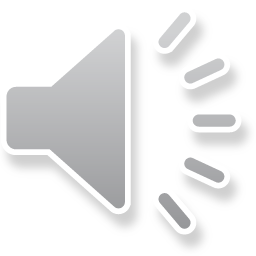 Virginia Department of Transportation
Recovery Zones
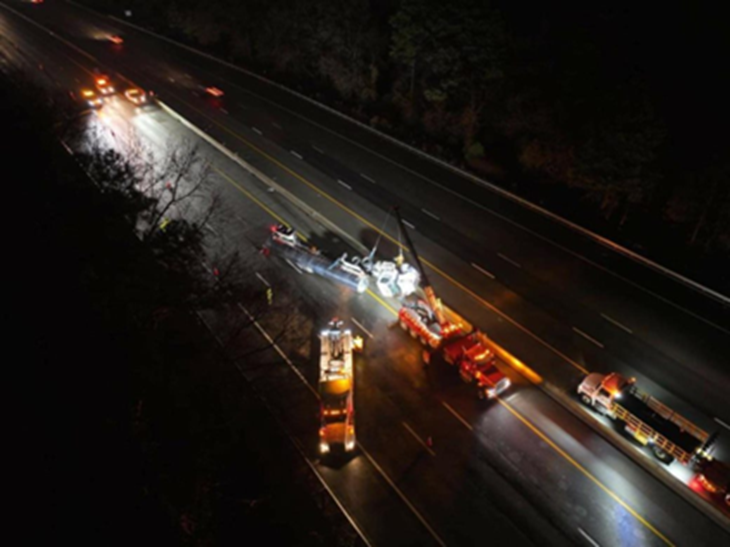 37 TRIP towing companies currently participating

Over 600 miles of coverage/ designed for response

All assigned to either a singular or two-way
rotation recovery zone
	Rotations: 1 week on 1 week off.
	24/7/365 coverage

No owner request for allowed in TRIP

TRIP towers will handle all CMV involved
casualties as well as all personal vehicles that
may be involved
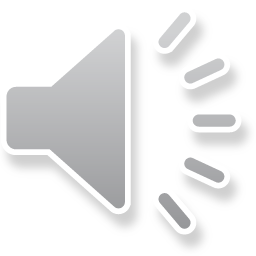 Virginia Department of Transportation
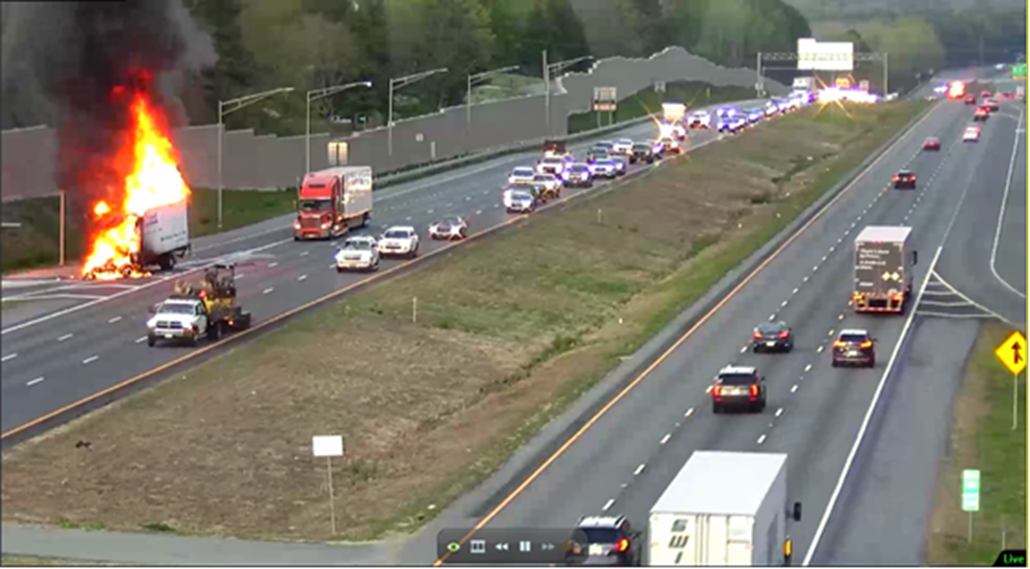 TRIP Performance Measures
The key to validating the improvements and benefits

Reduction in Response Times

Improvements in Roadway Clearance Times

Reduction in Travel-Lane Blockage

Reduction in Overall Incident Duration

Dollar Saving from Reduced Congestion
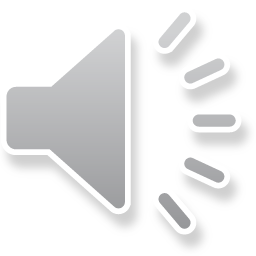 Virginia Department of Transportation
T.I.M. Timeline                Primary Focus: T2-T6
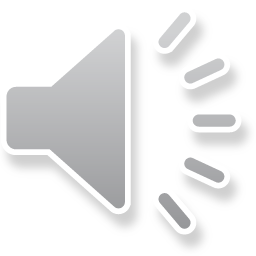 Virginia Department of Transportation
T.R.I.P. Activation Criteria
Tractor Semi-Trailer Combinations
	(DOT Class 8)
Trucks over 26,000 lbs. and ‘Bobtail’ Tractors (DOT Class 7 or 8)

Moving trucks/ delivery trucks/ box trucks
 
Large Motor Homes and Motor Coaches (DOT Class 5 and 6) 
 
Busses (16 passenger or more, DOT Class 6, 7 & 8)

Trucks towing loaded equipment trailers, campers, car haulers or cargo trailers

Any Aircraft
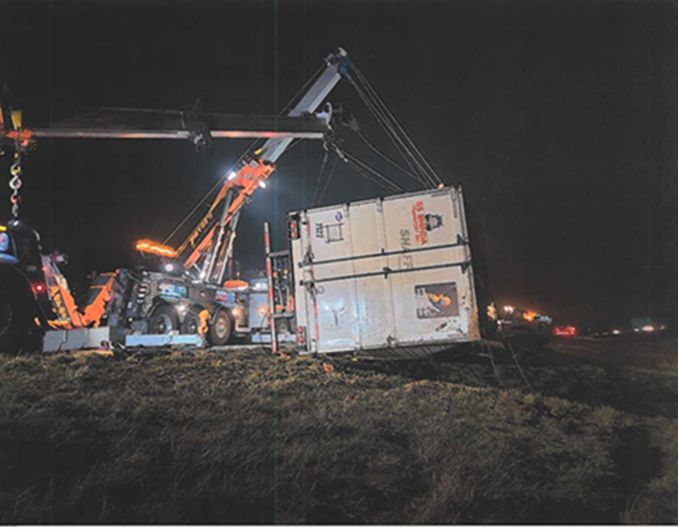 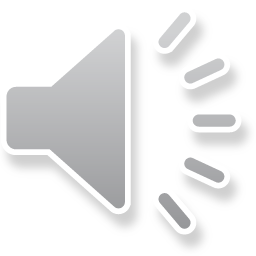 Virginia Department of Transportation
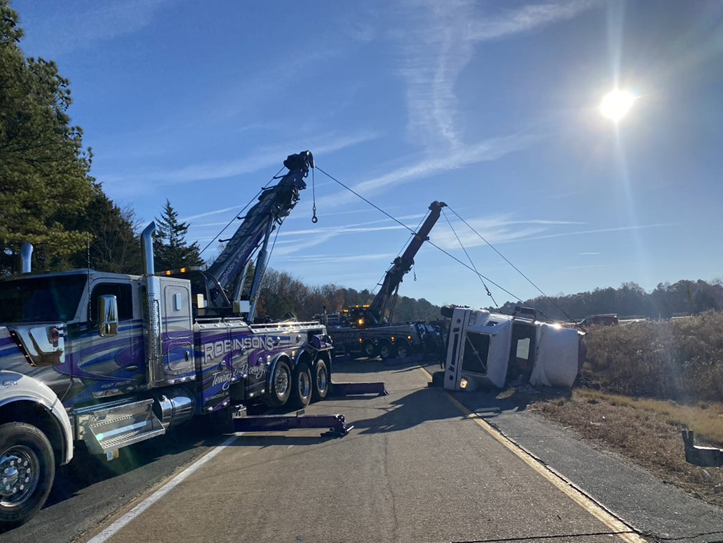 Rollover Commercial Vehicle
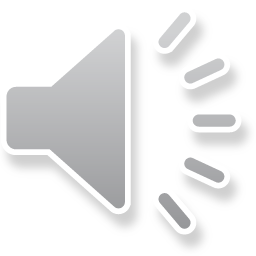 Virginia Department of Transportation
Jackknife
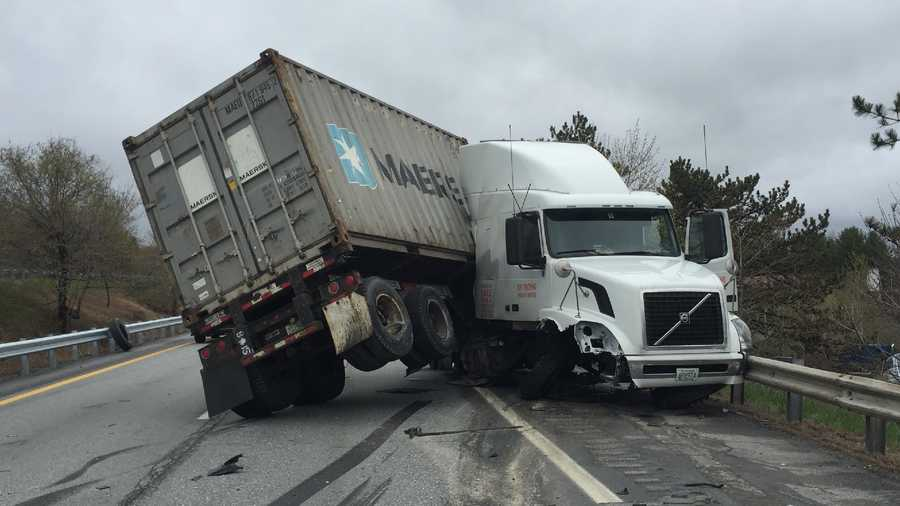 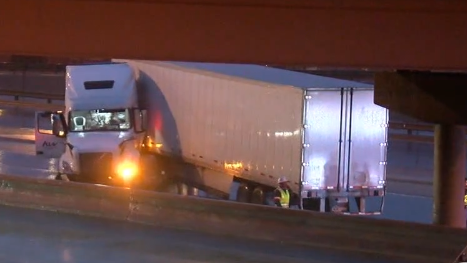 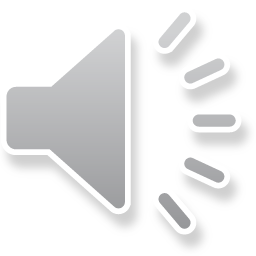 Virginia Department of Transportation
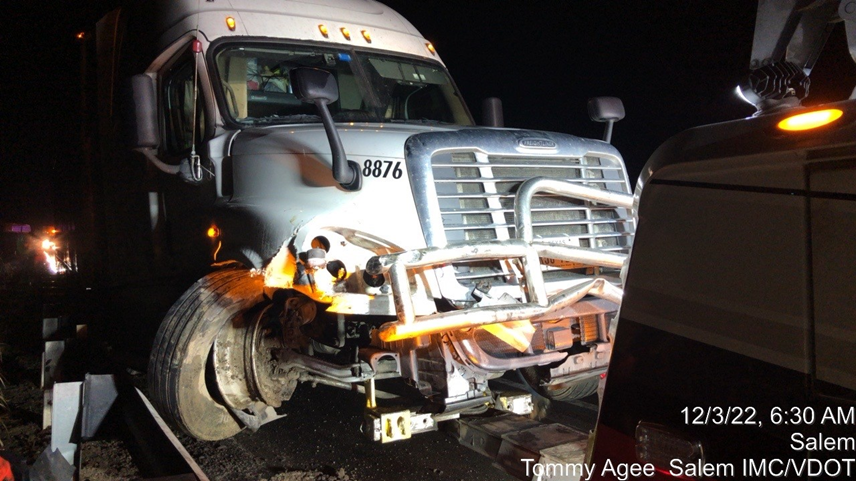 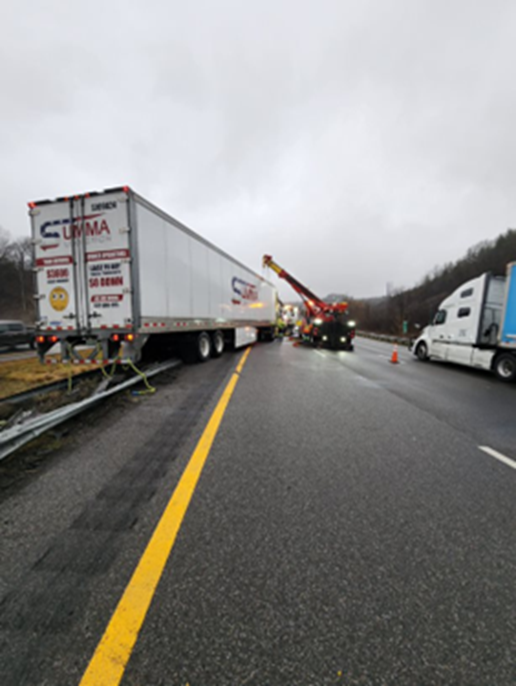 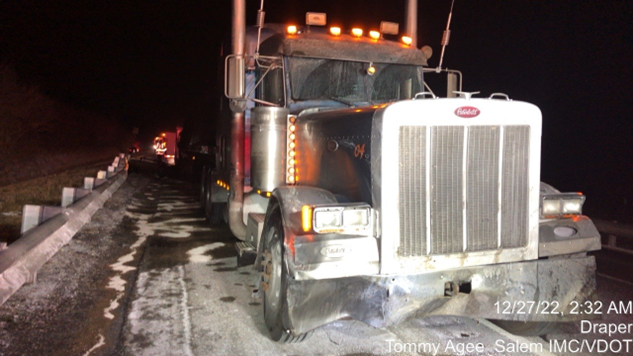 Upright With Heavy Damage
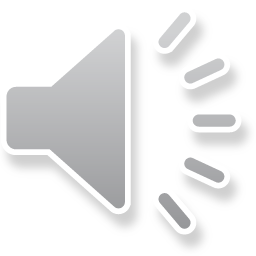 Virginia Department of Transportation
Fire:  Visible Flame   and/or Heavy Black Smoke
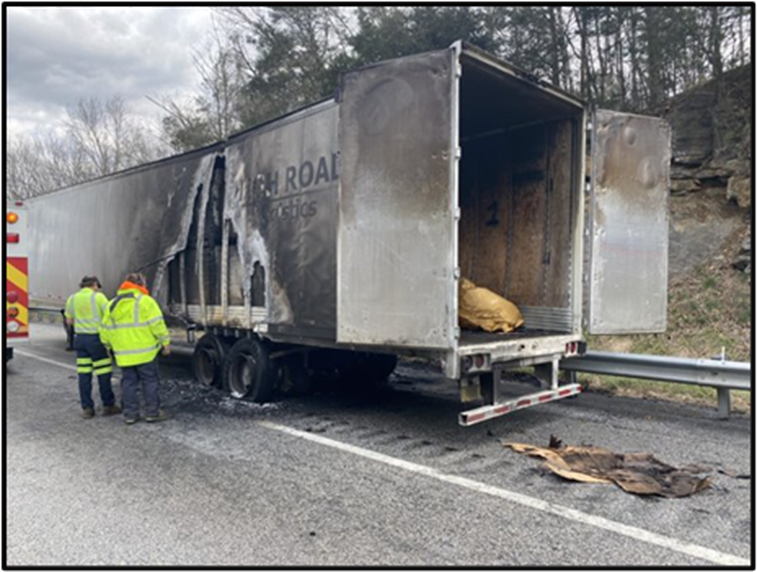 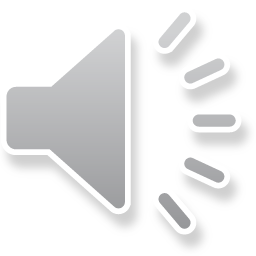 Virginia Department of Transportation
Lost or Shifted Loads
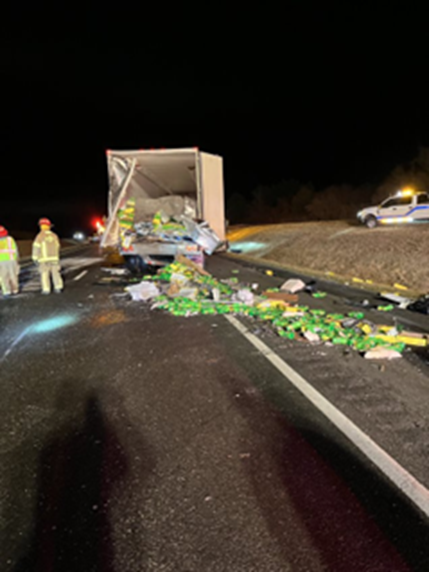 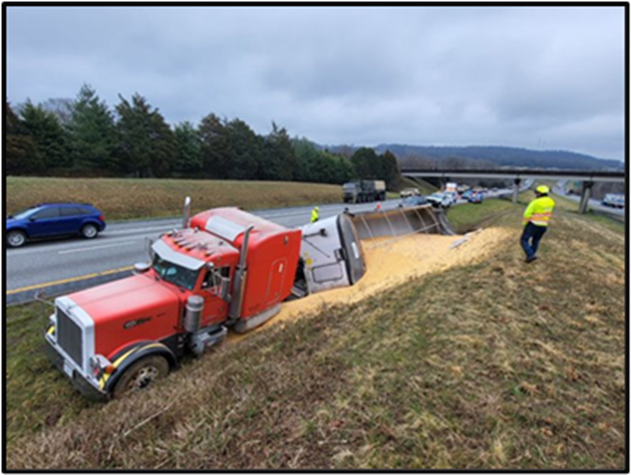 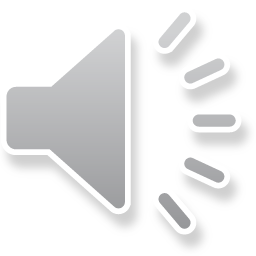 Virginia Department of Transportation
Special Circumstance/ CMV crash off of the roadway
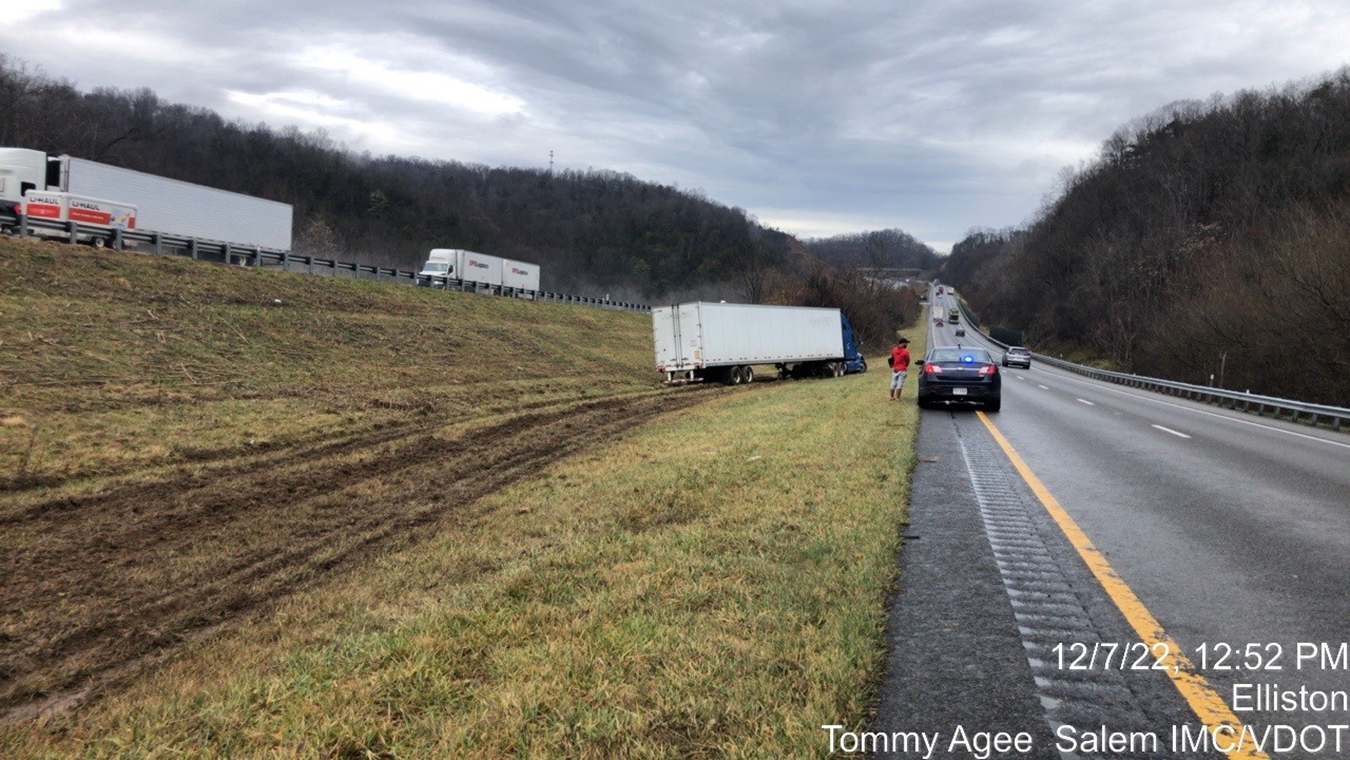 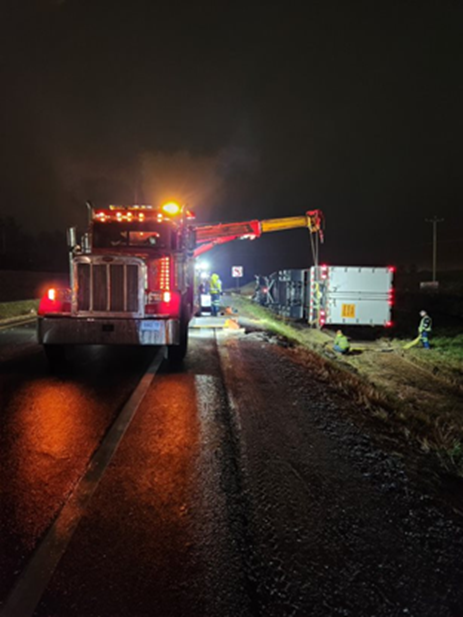 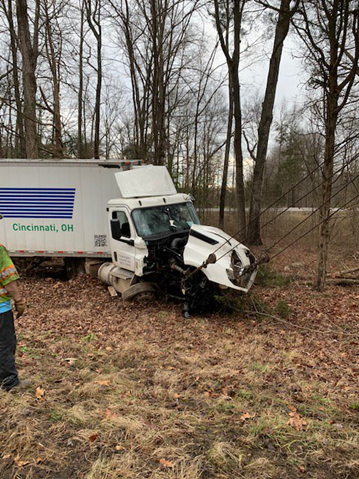 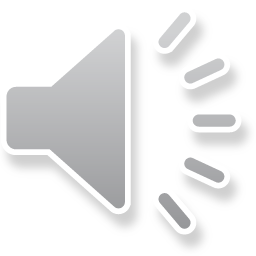 Virginia Department of Transportation
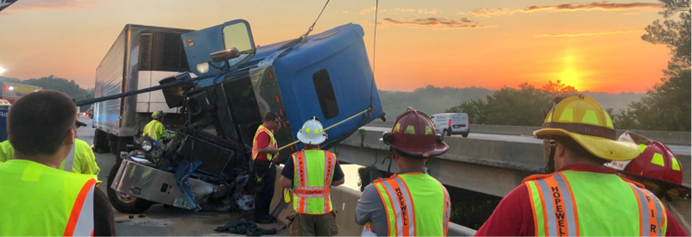 Serious Injury or Possible Fatality
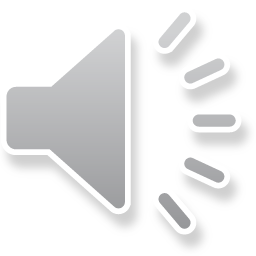 Virginia Department of Transportation
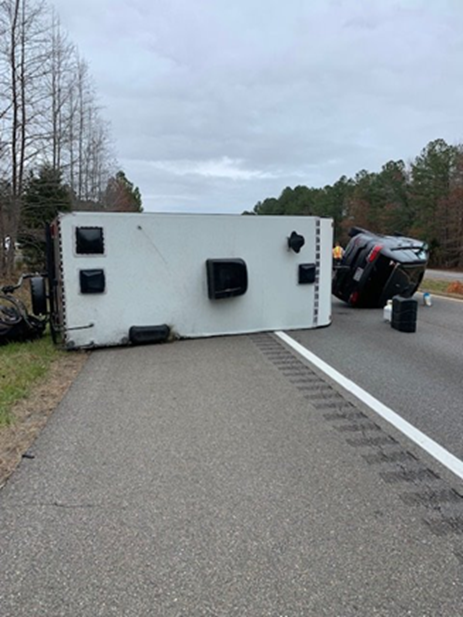 Other Potential TRIP Activations/ Judgement Call
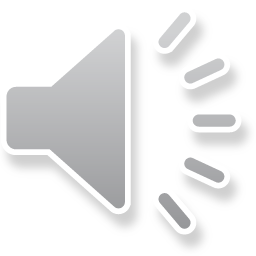 Virginia Department of Transportation
TRIP Activation Chart/ example
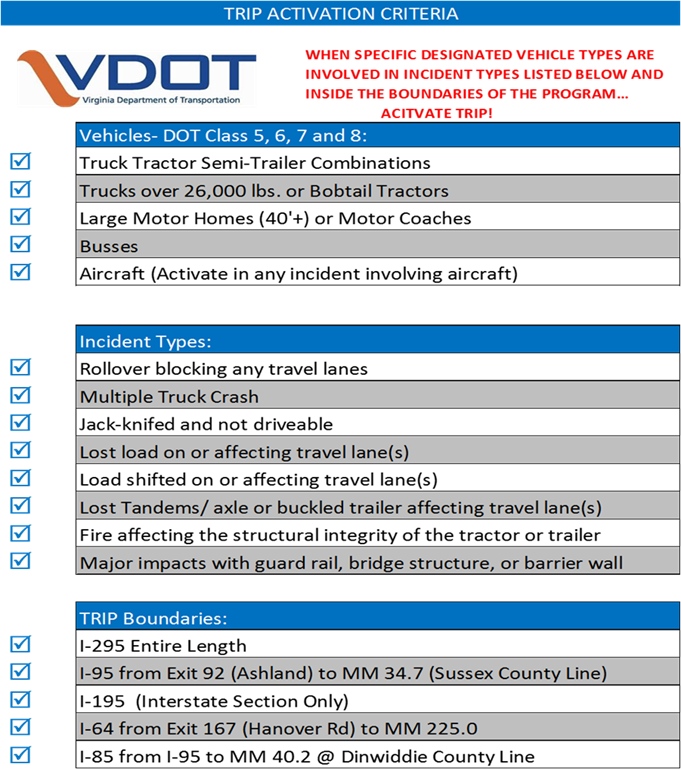 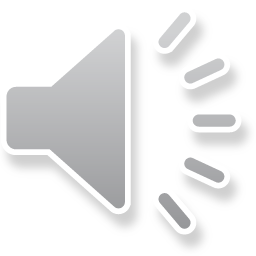 Virginia Department of Transportation
TRIP Determination/ Activation
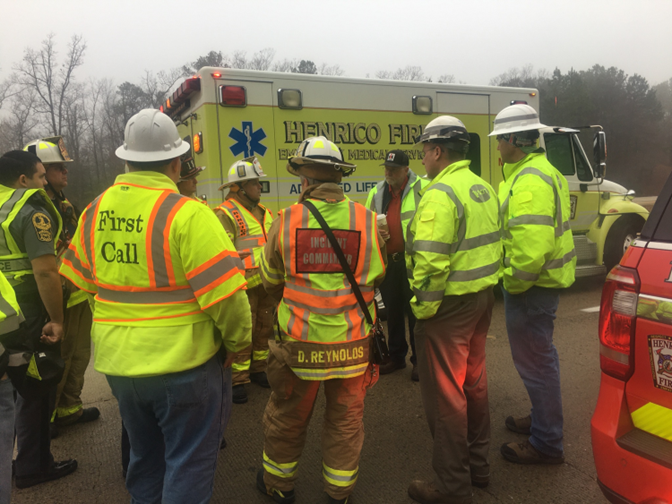 First TRIP authorized responder:
Shall notify either Virginia State Police Dispatch or the VDOT Traffic Operations Center that the crash qualifies for TRIP activation
Can activate TRIP with visual confirmation while en-route
Provide as much specific detail to the Traffic Operations Center to ensure proper TRIP response
Coordinate with additional responders to prepare the crash scene
Applies to lane blockage on mainline lanes and ramp lanes or any Response that may impact lanes
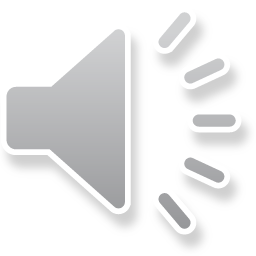 Virginia Department of Transportation
TRIP Notice to Proceed  (NTP)
Given by on scene command
	Once all other non towing issues have been resolved
	Once a clearance and recovery plan has been discussed

Begins the 90-minute clearance timeline

Time must be communicated to the VDOT TOC
and logged on scene

90-minute clock for TRIP stops if on scene
command stops the recovery process for any
reason:  e.g.
	Safety reasons
	Further investigation

90-minute clock restarts when the Incident Commander gives the Notice to Proceed to continue the recovery process
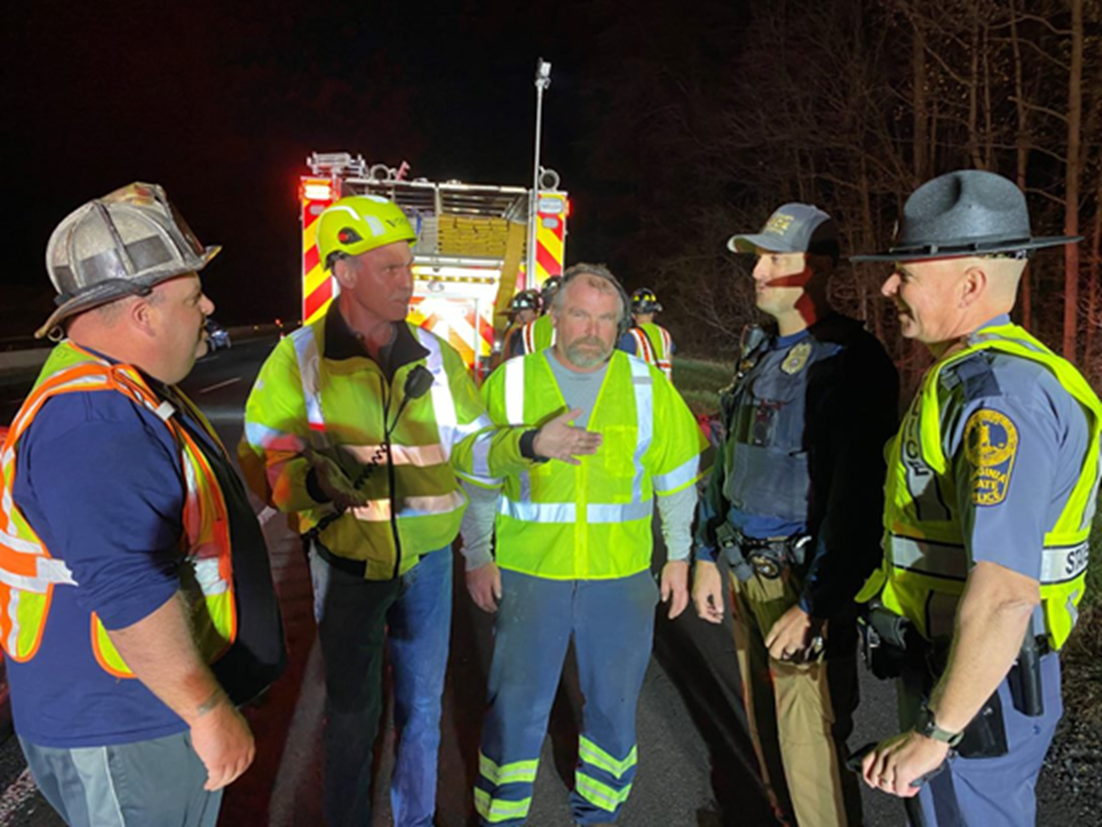 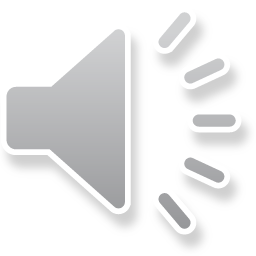 Virginia Department of Transportation
TRIP-  90 Minute Lane Clearance
Applies to clearance of the live travel lanes

Recovery and cleanup effort may continue
beyond 90 minutes from the shoulder or other
non-driving lane area deemed appropriate by IC

Lane clearance time must be communicated to
the TOC for time stamping.

Critical to the recordkeeping necessary to pay
out incentives for meeting the goals of the TRIP
response and clearance of the roadway

Must be a collaborative effort between all crash
scene stakeholders.
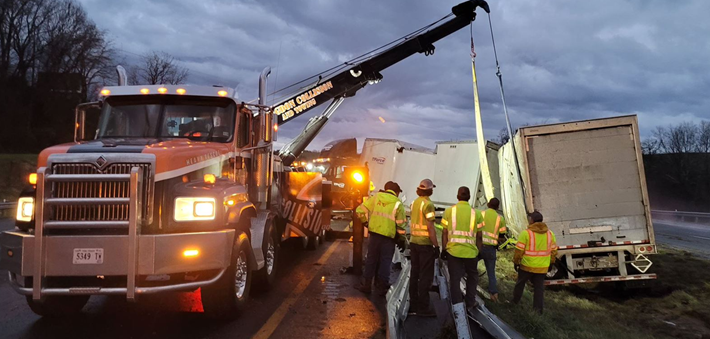 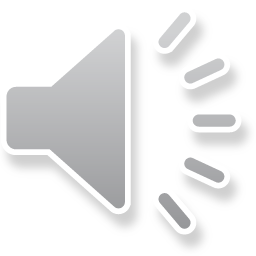 Virginia Department of Transportation
After Action Reviews/ Relationship Building
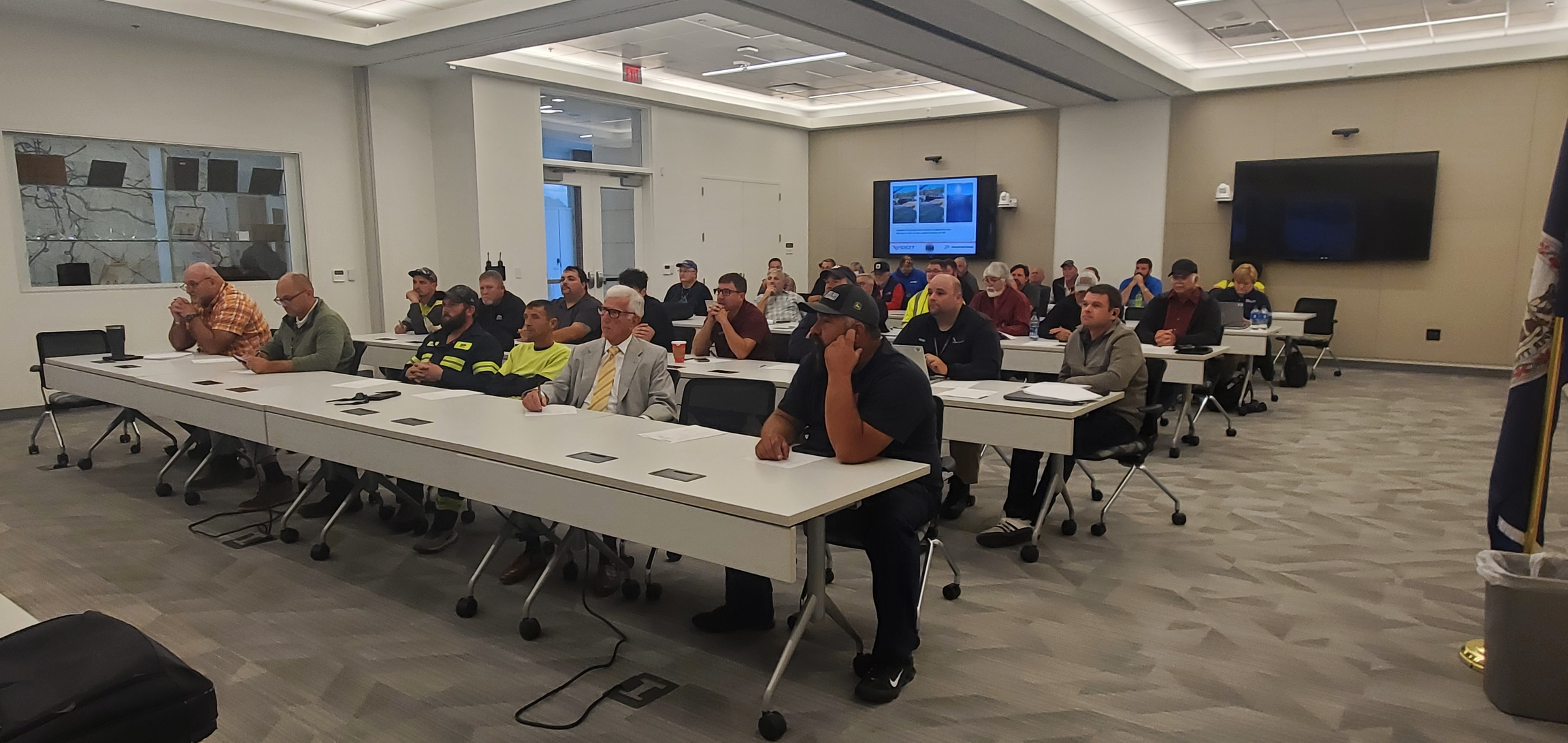 Each month, an After-Action Review
meetings (A.A.R.) are held at 4 locations
around Virginia to review the previous
months TRIP crashes

All towing companies are required to attend
each month. All TRIP stakeholders are also
invited to attend.

On scene TRIP manager (VDOT, SSP or
VSP) presents a brief overview of each
crash outlining the details and cite if TRIP
performance measures were met and
determine incentive payment

The TRIP towing company representative will
also provide any issues or challenges
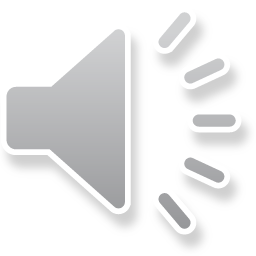 Virginia Department of Transportation
Strong Relationships
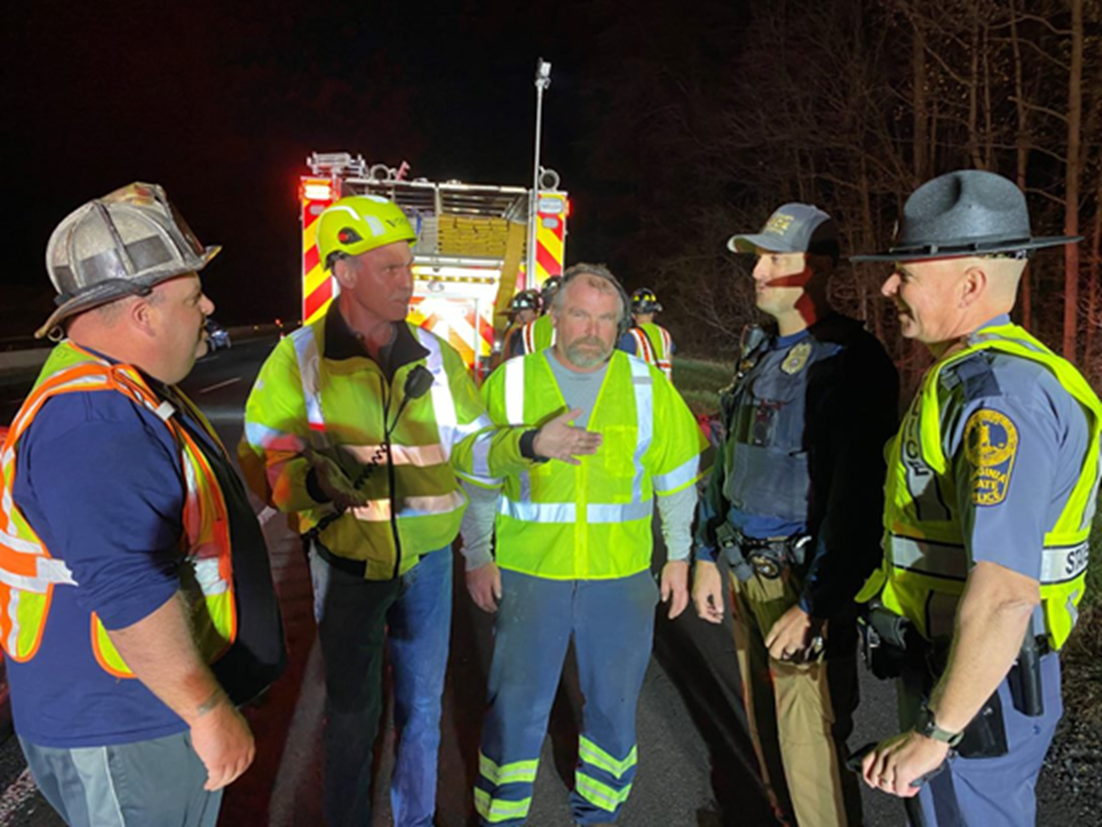 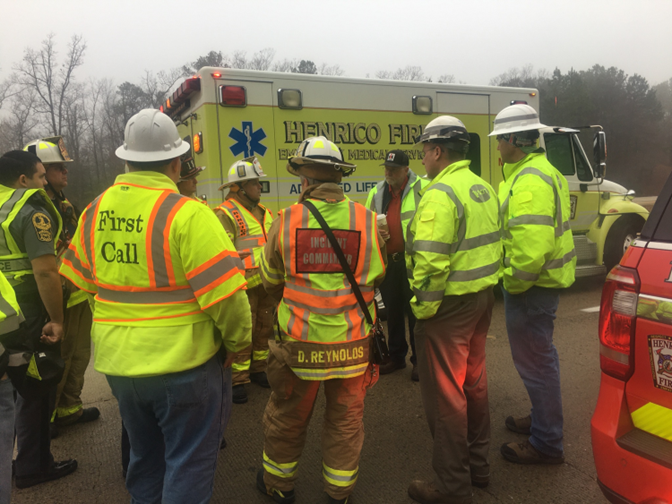 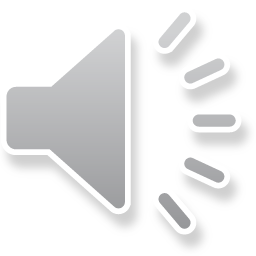 Virginia Department of Transportation
Questions?
Scott Kapton
Parsons
TRIP Project Manager
804-840-7414
Scott.kapton@parsons.com


THANK YOU!
        STAY SAFE
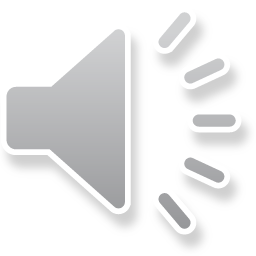 Virginia Department of Transportation